Figure 1 Decreasing κ statistic for agreement between electronic health record and Medicaid claims potentially related ...
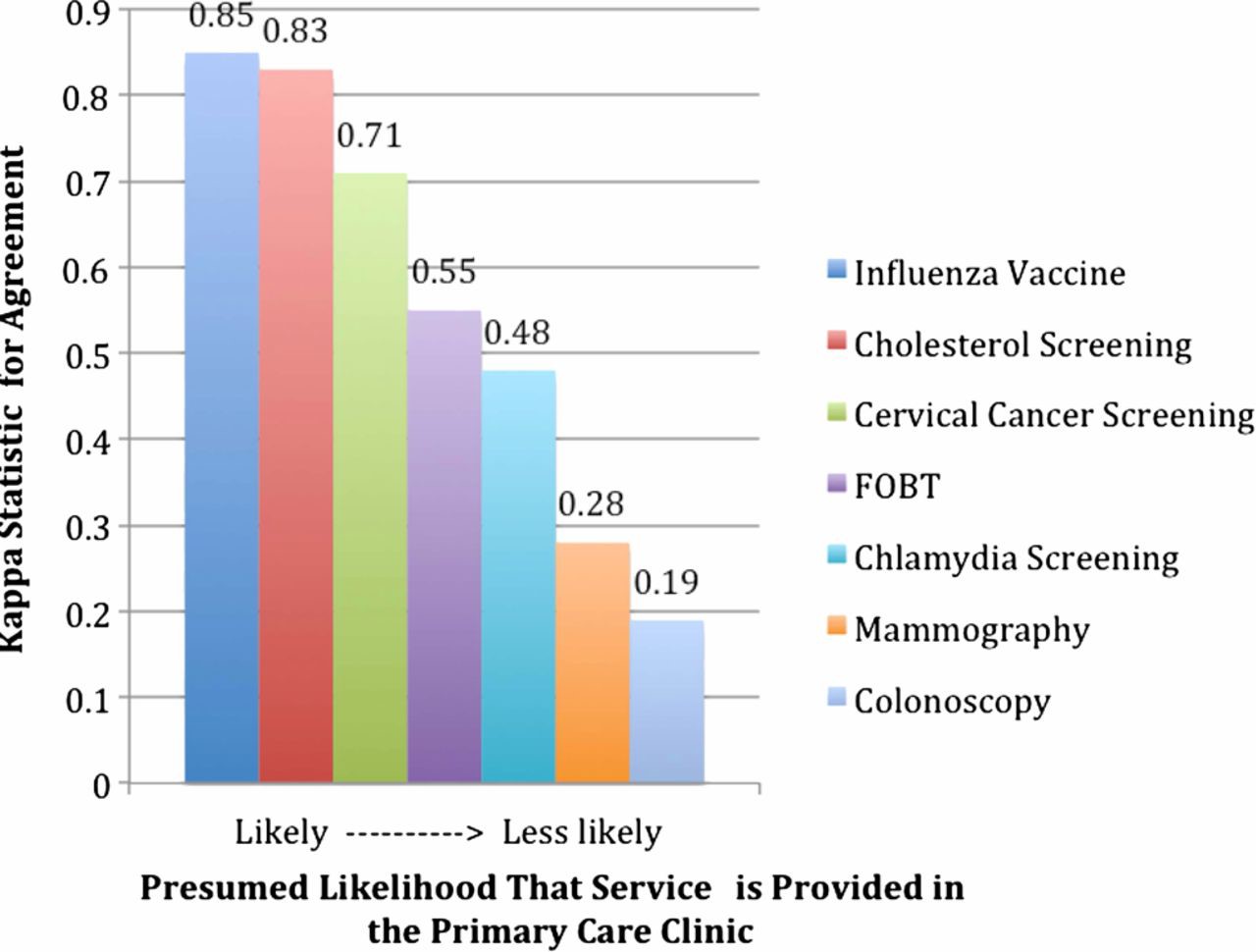 J Am Med Inform Assoc, Volume 21, Issue 4, July 2014, Pages 720–724, https://doi.org/10.1136/amiajnl-2013-002333
The content of this slide may be subject to copyright: please see the slide notes for details.
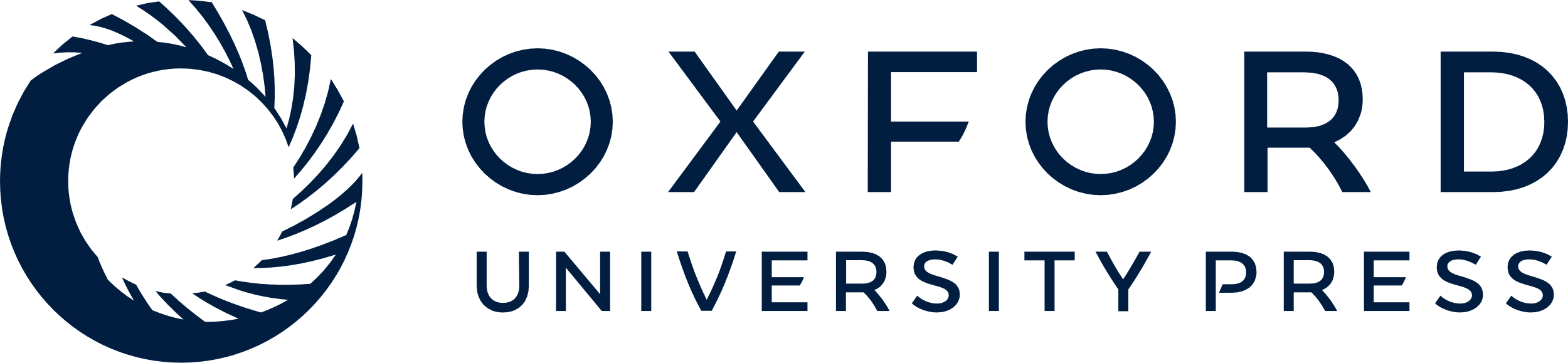 [Speaker Notes: Figure 1 Decreasing κ statistic for agreement between electronic health record and Medicaid claims potentially related to location of service provision. Flexible sigmoidoscopy, body mass index, and tobacco assessment were not included because of low overall numbers.


Unless provided in the caption above, the following copyright applies to the content of this slide: Published by the BMJ Publishing Group Limited. For permission to use (where not already granted under a licence) please go to http://group.bmj.com/group/rights-licensing/permissions]